OS – Processes and Signals
CS 0449
Jarrett Billingsley
Class announcements
my god, project 3 and lab 7 coming out tomorrow… we’re really getting to the end of it
also did you know there’s gonna be an eclipse on 4/8 and we’re pretty close to the path of totality??
CS449
2
POSIX Process Creation
CS449
3
Mitosis (animated)
in the beginning…
when a UNIX/Linux system first starts,the only process running is init
the way every process starts in POSIX isby splitting off from another process
the POSIX function is fork()
the original process is the parent, and thenewly-forked process is the child
just like when cells split:
both processes are completely identical
same code, same data, same everything
even where they're executing is the same…
Parent
Child
Data
Data
Code
Code
fork()
CS449
4
[Speaker Notes: [diagram: a process calls fork. it is duplicated in its entirety, and a new "child" process is born.]]
The process tree
since each process is started by another…
we kinda end up with a process "family tree"
init
init is the ancestor.
it spawns several daemons: processes which handle important background tasks.
sshd
acpid
crond
when you ssh into thoth, sshd gives you a bash shell.
bash
bash
and then you can run pstree to see this tree!
pstree
CS449
5
[Speaker Notes: [diagram: a tree of processes, rooted at init. it spawns daemon processes. sshd spawns bash processes. and then when you run commands in bash, it spawns a process for each command.]]
Process identifiers (pids)
every process has a unique numeric identifier, its pid
init has a pid of 1, always.
you can see the pids with pstree -p
the POSIX function getpid() gets the pid of the current process
getppid() gets the pid of the current process’s parent
you use pids as arguments to process-management syscalls
like waitpid()
and kill()
CS449
6
fork() is weird. (animated)
let’s look at an example of fork()
we can use strace -f to watch the syscalls from both processes
when you do a fork()…
Parent (pid=1234)
Child (pid=331)
int cpid = fork();
if(cpid == 0) {
    // child
} else {
    // parent
}
int cpid = fork();
if(cpid == 0) {
    // child
} else {
    // parent
}
fork() returns the child’s pid in the parent… and 0 in the child.
CS449
7
These are happening "at the same time"!!
I think what really hangs people up on this "it returns different values in each process" thing is that these processes are running in parallel
BOTH the parent AND the child will start running the SAME code, starting on the line after the fork().
the only difference is what the return value was.
CS449
8
WHAT IF YOU CALLED fork() IN A LOOP
DON’T,
lol
this is a forkbomb – so many processes spawn that the computer grinds to a halt
it’s usually accidental, but can be used as a form of DoS (denial-of-service) attack
don't do it on thoth.
I think Luis and Sherif can stop them…
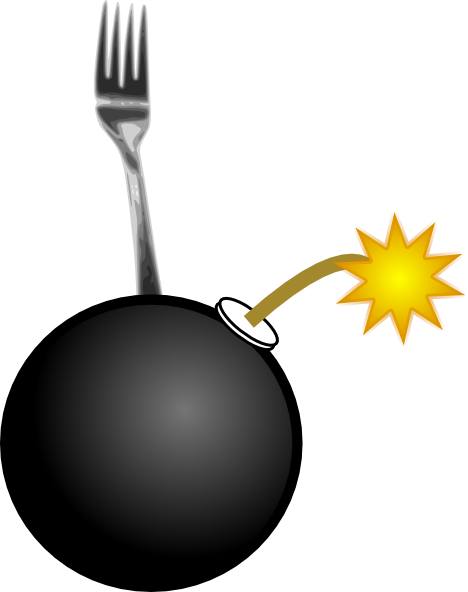 CS449
9
[Speaker Notes: [picture: a bomb with a fork in it]]
Changing identities (animated)
making clones of the same process isn’t that useful
we transform a child process with one of the exec*() functions
Parent
Child
it's like sailor moon
when you use an exec() function, the current process's memory is wiped and completely replaced
Memory
Memory
Memory
execvp()
bash
bash
ls
if this seems like a weird and roundabout way to start a new process, it kinda is.
fork()
but… what if execvp() fails?
CS449
10
[Speaker Notes: [diagram: a process forks and creates a cloned child… and then the child calls execvp() and transforms into a new program within the same process]
- apparently this "fork-exec" model was originally implemented because it was… super easy and they were lazy
- this is not a great fit for modern architectures/OSes and so they often optimize it or provide a separate OS API to spawn a new process in one step]
Error Handling in C
time for a tangent
What does it meeeeeean
if you look at the manpages for execvp, it says this:
If any of the exec() functions returns, an error occurred.
The return value is -1, and errno will be set to indicate the error.
you’ll see similar descriptions for fork, open, close, read, write… as well as many functions in the C standard library.
a return value of -1
something called “errno”
in Java, if you try to open a file that doesn’t exist, what happens?
FileNotFoundException
but C has no exceptions
CS449
12
In-band signaling
the C Way™ to report errors is to return some impossible value
for many* POSIX functions, this is a negative number
in addition, syscalls (and some C library calls!) can put a value in a global variable (!) called errno (short for “error number”)
The Proper Way to Handle Errors™ looks like:
	int fd = open("myfile.txt", O_RDONLY);
	if(fd < 0) {
	    int error = errno; // save errno
	    if(error == EEXIST)
	        // file already exists...
	    else if(error == ... // etc
	}
CS449
13
[Speaker Notes: - * many, but not all. -_-
	- you really, really have to read the docs.
technically errno is a thread-local variable, which is somewhere between global and local. but it’s still an extremely bad and antiquated design.
some functions also have no way to “return an impossible value,” in which case it’s your responsibility to set errno to 0 before calling it and then check it afterwards. what a mess.
what’s hilarious to me is that the C standard library is so loosely-defined that some functions may or may not set errno depending on what platform you’re on.
so like, maybe you can detect certain errors on linux but not windows.
THIS is the language that everything is built on. this one. yeah. okay.]
“You mean we have to do that on every call?”
YEP.
I mean, unless you want a crashy, insecure program ¯\_(ツ)_/¯
be sure to read the errors that a function can produce, then:
handle the ones you care about; and
fail gracefully for the errors you don’t handle
the simplest method is “whine and exit.” use strerror or perror:
	int fd = open("myfile.txt", O_RDONLY);
	if(fd < 0) {
	    perror("couldn't open myfile.txt");
	    exit(1);
	}
CS449
14
POSIX Process Destruction
back on track
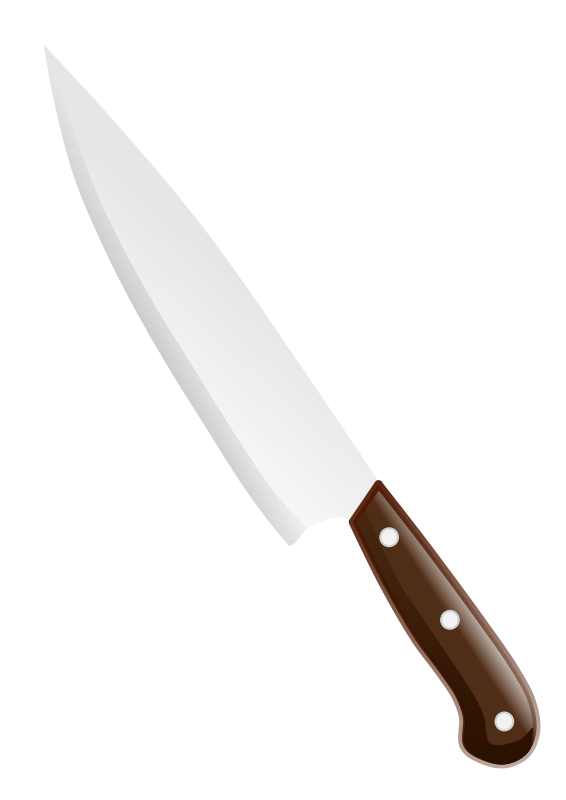 Apoptosis, necrosis, and lysis
there are three main ways for a process to end:
evil
bash
bad
good
muahahah
I'm out.
SEGFAULT
AHHH!!
it could exit normally (use exit() or return from main().)
it could crash.
or it could be killed by another process!
really, crashing is just being killed by the OS kernel.
and here, someone else is asking the kernel to kill it.
CS449
16
[Speaker Notes: - "apoptosis" means "programmed cell death" – a cell decides "it's time for me to die."
- "necrosis" means "a cell dying due to some kind of malfunction" – it got too old, or it ingested some poison, etc.
- "lysis" means "a cell being killed by another cell" – like a white blood cell or a predatory cell.]
Exit status
when your process terminates normally, you can give an exit status
return it from main, or pass it as a parameter to exit().
just like you can pass parameters on the command line…
you can get the exit status with the $? variable.
$ ls
blah blah blah
 $ echo $?
0
 $ ls /bogus
No such file or directory
 $ echo $?
2
echo is like bash's "printf".
what exit status a program gives is up to the program – you have to look at the program's documentation to know what it means.
CS449
17
What happens after a child process is spawned
you've got the parent and the child processes, and…
parent
parent
the parent could terminate before the child.
they could both run forever.
child
child
in that case, the child is orphaned – and its parent process becomes init.
parent
the child could terminate before the parent.
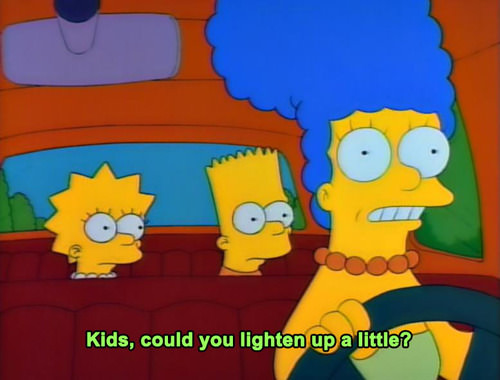 child
CS449
18
[Speaker Notes: [picture: marge simpson saying "kids, could you lighten up a little?"]]
If the child terminates before the parent…
the parent can find out how the child terminated with waitpid()
let’s see an example of a child process exiting two ways…
17_waitpid.c shows this
what are these mentions of “signals”?
CS449
19
POSIX Signals
Polling vs. Asynchronous
polling means “asking over and over if something happened”
asynchronous means “being notified when something happens”
Polling
Asynchronous notification
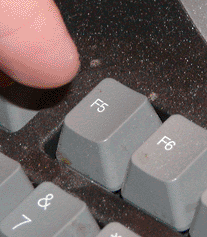 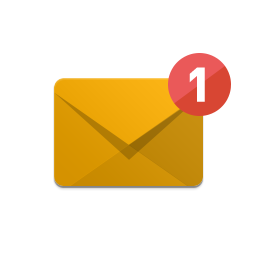 CS449
21
[Speaker Notes: [picture: polling is like mashing the F5 key to refresh a webpage over and over. asynchronous notification is like when you get a ding on your phone.]]
What’s a signal? (animated)
a signal is an asynchronous way the OS notifies your program of certain special events
this happens outside the normal flow of execution.
signals are kind of like Java exceptions…
when a signal is sent, the program runs a signal handler
normal_code();
nothing_unusual();
whatever();
if(blah == blah)
    printf("banana\n");
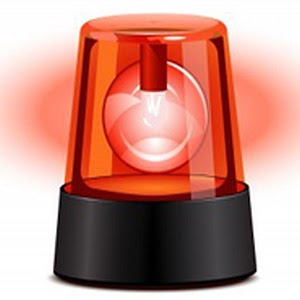 AAAA SIGINT!!!
void handler(int sig) {
    printf("O NO\n");
}
but unlike a Java exception, when the handler is done, execution resumes as normal.
CS449
22
[Speaker Notes: [diagram: running code as normal, and then a SIGINT happens. control transfers to the handler, but when the handler is done, we resume back where we were in the normal code, unlike a java exception.]]
Good signals to know
SIGSEGV is your best friend, the segvfault!
SIGFPE is when a mathematical error happens.
SIGINT is the ctrl+C interrupt.
by default, it stops the program.
but you can make it do whatever you want!
SIGTERM: "hey, time to quit, just letting you know "
this is clicking the X button on the window
you might pop up an "are you sure?" box
SIGKILL: お前はもう死んでいる
the process is instantly killed.
this is force closing from the task manager.
this signal cannot be handled or ignored.
(the others above can be!)
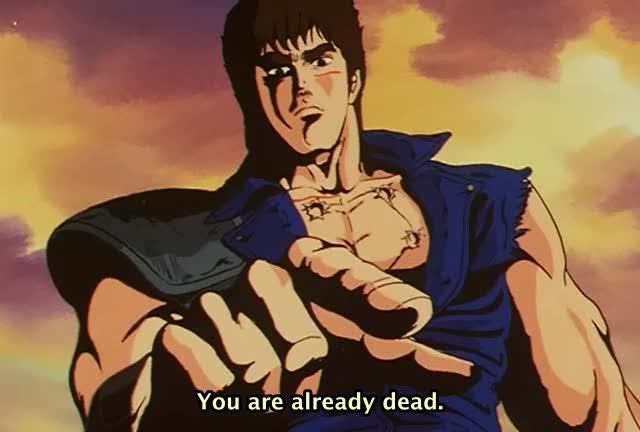 CS449
23
[Speaker Notes: [picture: Kenshiro from Fist of the North Star saying "you are already dead." (that's what the japanese text means)]
- "segmentation violation" is why it's SIGSEGV
- SIGFPE = Floating Point Exception, but it happens for integer divides by 0 too…]
Handling signals
you can catch signals by setting up a signal handler of your own
the signal() function is a little old-fashioned but can do this:
the first argument is the signal to handle
the second is one of these things:
SIG_IGN to ignore the signal;
SIG_DFL to perform the default action;
or a function pointer to a handler function.
this will be called when that signal is sent.
there is a much more powerful function, sigaction(), for setting up custom handlers
but my god it has a lot of options.
CS449
24
Sending your own signals
you can send signals from your program with the kill() function
despite its name, it can send any signal
you give it a pid and a signal
you can send signals from the shell with the kill command
a common useful invocation is:
kill -SIGKILL pid
this sends the SIGKILL signal to a process
this is the command-line "force close" or "end process"!
CS449
25